Chronic Absenteeism
Data, Prevention and Interventions
Chronic Absenteeism
Missing 10% or more of school days for any reason 
excused & unexcused
Data comes from EOYA
Days in attendance ÷ Days in membership
≤ 90% = chronically absent student
[Speaker Notes: Fact Sheet]
Looking at Attendance
Average Daily Attendance (ADA) – how many students are attending school
Chronic Absenteeism (students missing 10% or more of school excused or unexcused) – which students are missing school
10% of possible days… not 10% of 180
AMOSS – Authenticated Applications
Truancy
Truancy is defined by statute and is not the same thing as chronic absenteeism.
ADA vs Chronic Absenteeism2017 – 2022
Ripple Effect of Absences
The student = Missed instruction, relationships, social interactions
Other students = Re-teaching slows down the entire group
Student groups = Increased group work & collaboration in the classroom
Teachers = Lost time explaining what was missed & re-teaching
Schools = Decreased instructional time means decreased achievement which means increased number of remedial classes taught
Impacting Attendance
Things we can directly control
Things we can’t control, but can influence
Policies & Procedures
What is your district policy for what is an absence? (1 hour, 2 hours, >50%, etc.)
State law = “substantial part of the school day”
Federal Guidance: “substantial’’ = more than 50%
What are your procedures for taking attendance? (Who, when, how, changing attendance)
Should be the same throughout the district
Track attendance to the minute
Transitions
Transitions (Elementary to Middle School; MS to HS)
Spikes in Chronic Absenteeism in transition years
Old relationships, connections and supports disappear
Things We Can’t Control, but Can Influence
Parent Stressors
Transportation
Neighborhood Safety
Chronic Illness
Sibling Effect
Parental Misunderstandings
Early grades aren’t as important
Students will catch up
Only consecutive absences matter
Absences are okay as long as the parents sign-off
Attendance is about legal compliance
Team Approach to Looking at Data
Chronic Absenteeism
Chronic Absenteeism Process
Form a team
Look at your data/indicators
Identify your interventions – what do you have/need?
Implement, monitor, adjust, repeat
Re-evaluate your process annually
Types of Teams
Ad Hoc (<20)
Usually an Admin that invites participants as necessary
School Team (20-50)
Standing team with representation from required areas
Grade Level Teams (>50)
Grade level specific teams with unique representation
Who Do You Need On Your Team?
Anyone else that can contribute to addressing the issue of chronic absenteeism

Will vary by school/district
Possible Team Agenda Items
Aggregate Data Trends – Big Picture 
Tier 1 Strategies
Early Warning Systems
Tier 2 and Tier 3 Students
Meeting Decisions and Next Steps
We Know Who is Absent… Now What?
Once a student has shown an off-track indicator you either need to solve a problem or change a behavior
To do this there has to be a relationship with a caring adult
IDENTIFY Students 
Find the WHY      
Early INTERVENTION/SUPPORT
“We have found that if you can get the right support to the kid at the right time, you can get them back on track.” – Robert Balfanz
Tier 1 – Prevention
Preventing Chronic Absenteeism
RELATIONSHIPS are crucial!
Messaging
Make sure families know the importance of attendance
Work with child care & pre-K providers to emphasize the importance of attendance
Make sure staff knows of attendance importance/interventions
Preventing Chronic Absenteeism
Creating a culture of attendance 
Make school a place students want to be
Welcome students and families at the door
Call to express concern when they miss class
Relevant and engaging curriculum (IPS & CTE)
Provide academic supports to struggling students so school becomes a place of success not failure
Incentives
Whole School Strategies – Tier 1
Engaging school climate 
Positive relationships with students and families
Impact of absences on achievement is widely understood
Monitor the data
Common barriers identified and recognized
Parental engagement
Recognize Good and Improving attendance
Tier 2 Inteventions
Who Are Tier 2 Students?
Students who are missing 10-19% of school days
Calculate based on percentage of membership days, not full year school days
Early identification and intervention is key!
Tier 2 Goals
Stabilize attendance
Remove/decrease obstacles
Rule out more serious problems
Establish contact with guardians
Identify times/triggers for potential future absences
Address academic deficiencies from absences
Identifying Students for Tier 2
Finding the WHY
Tier 2 Interventions are Critical
Tier 2 Strategies
Working with groups of students that might benefit from the same intervention/support
Student Success Plans
Mentoring: Breakfast Club or Lunch Bunch
Before or After School Activities
Scheduling
Academic Supports
Transportation Help or Coordination
Success Mentors… Why Mentoring?
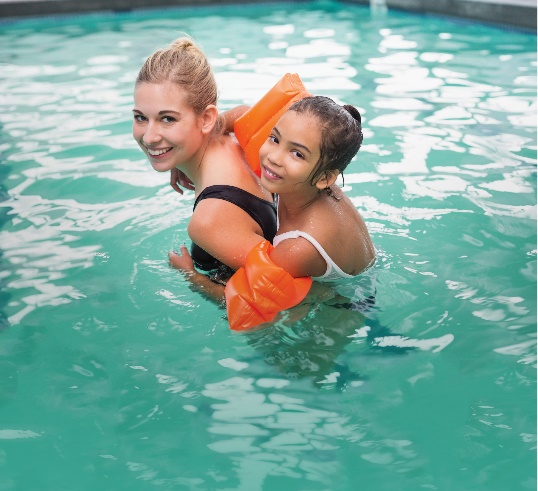 Welcome to the Mentor Kansas Website
Avoiding Tier 2 Pitfalls
Focus only on students with the most absences
Case management as the sole strategy
Too small a team
Fail to rally the whole school to support prevention and early intervention
Tier 3 Interventions
Who are Tier 3 Students?
Students who miss more than 20% of school days
Those students that aren’t responding to Tier 2 Interventions
Individual and intensive
Often requiring assistance from outside agencies or professionals
Tier 3 Interventions
1:1 mentoring
Regular home visits
Outside agencies
Coordination, facilities, sharing information, etc. 
Legal avenues
Wrap around services
Resources
KSDE Graduation Home Page
Mentor Kansas
Attendance Works
America’s Promise Alliance
Every1Graduates Center
National Dropout Prevention Center
Alliance for Excellent Ed
For more information, contact: 


Dr. Robyn KelsoEducation Program ConsultantCareer Standards and Assessment Services(785) 296-3444rkelso@ksde.org
Kansas State Department of Education900 S.W. Jackson Street, Suite 102Topeka, Kansas 66612-1212www.ksde.org